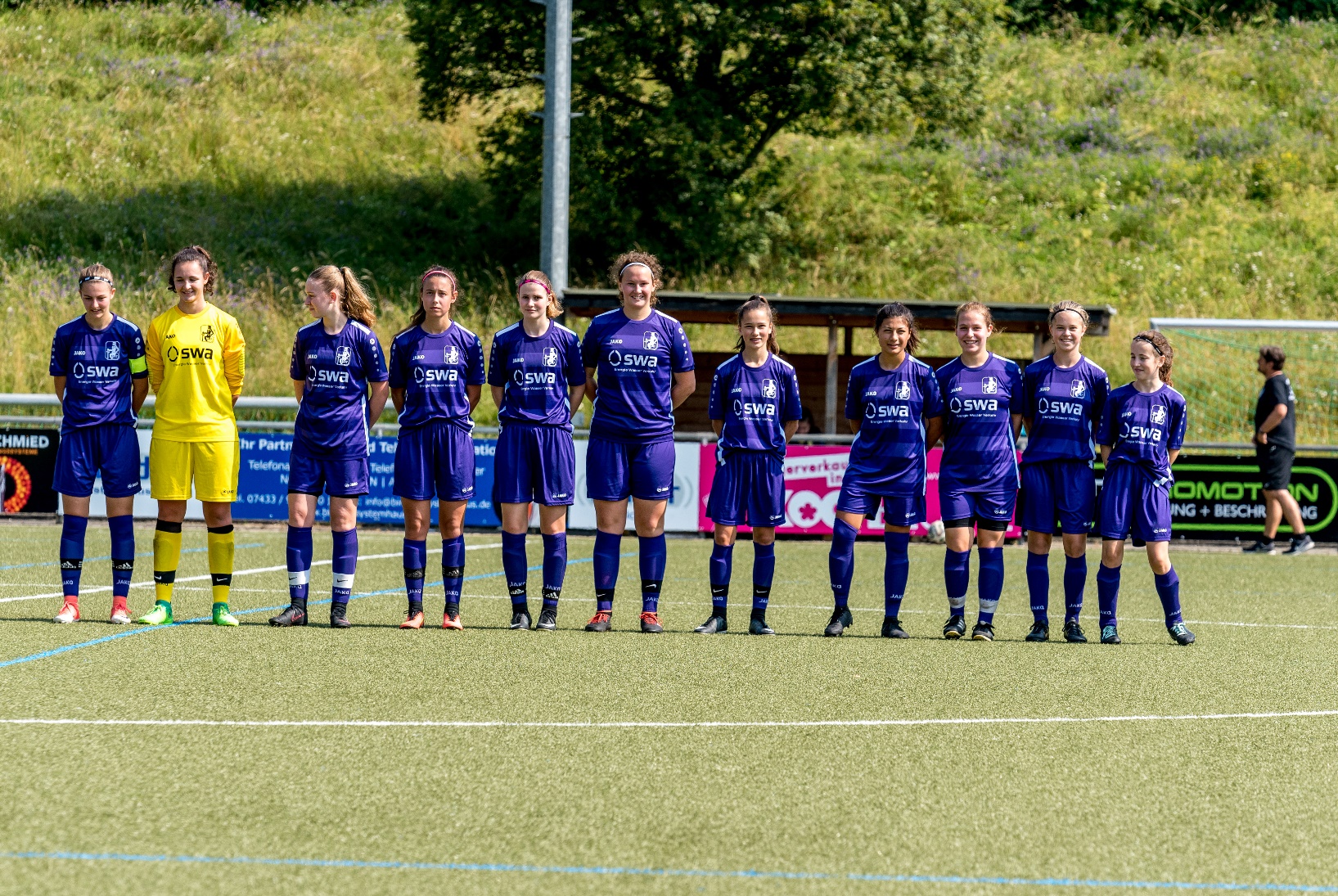 Hossner, E.-J. & Künzell, S. (2022).
Einführung in die Bewegungswissenschaft.
Limpert.

Kapitel 15:
Entwicklungsgemäßheit
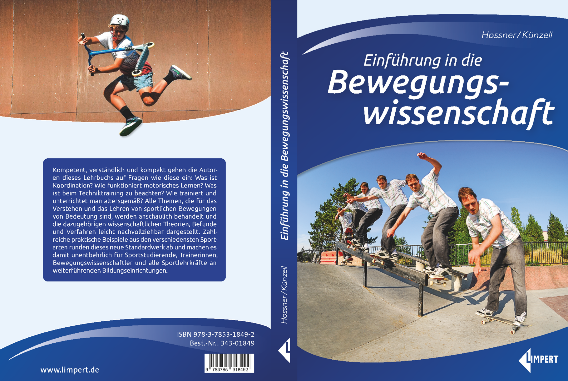 Kapitel 15: Entwicklungsgemäßheit (S. 411)
[Einleitungsbild]
Bildnachweis:
Kapitel 15 / Einleitungsbild: Hans Heigenhauser (Universität Augsburg)
Diese Abbildung darf nur unter der Bedingung für beliebige Zwecke genutzt (geteilt, bearbeitet, vervielfältigt, verbreitet, öffentlich zugänglich gemacht) werden, dass auf etwaige Veränderungen hingewiesen wird, dass eine Verbreitung unter denselben Lizenzbedingungen erfolgt und dass in folgender Weise Urheber- und Rechteangaben gemacht werden: Bild: Hossner & Künzell, lizenziert unter CC BY-SA, Einführung in die Bewegungswissenschaft
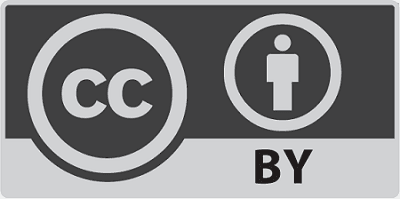 Hossner, E.-J. & Künzell, S. (2022).
Einführung in die Bewegungswissenschaft.
Limpert.

Kapitel 15:
Entwicklungsgemäßheit
Teil 15.1:
Entwicklungsgemäß unterrichten und trainieren
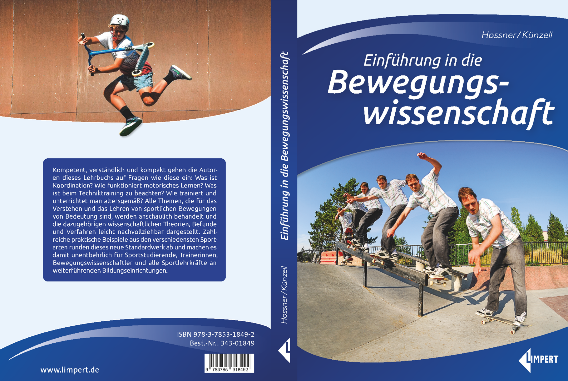 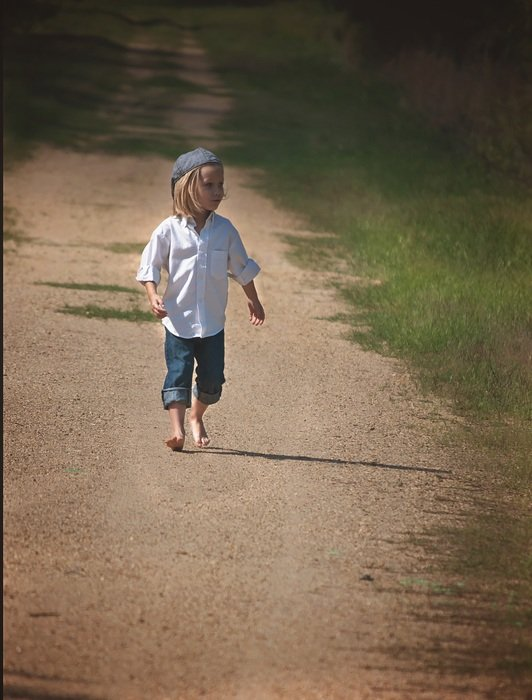 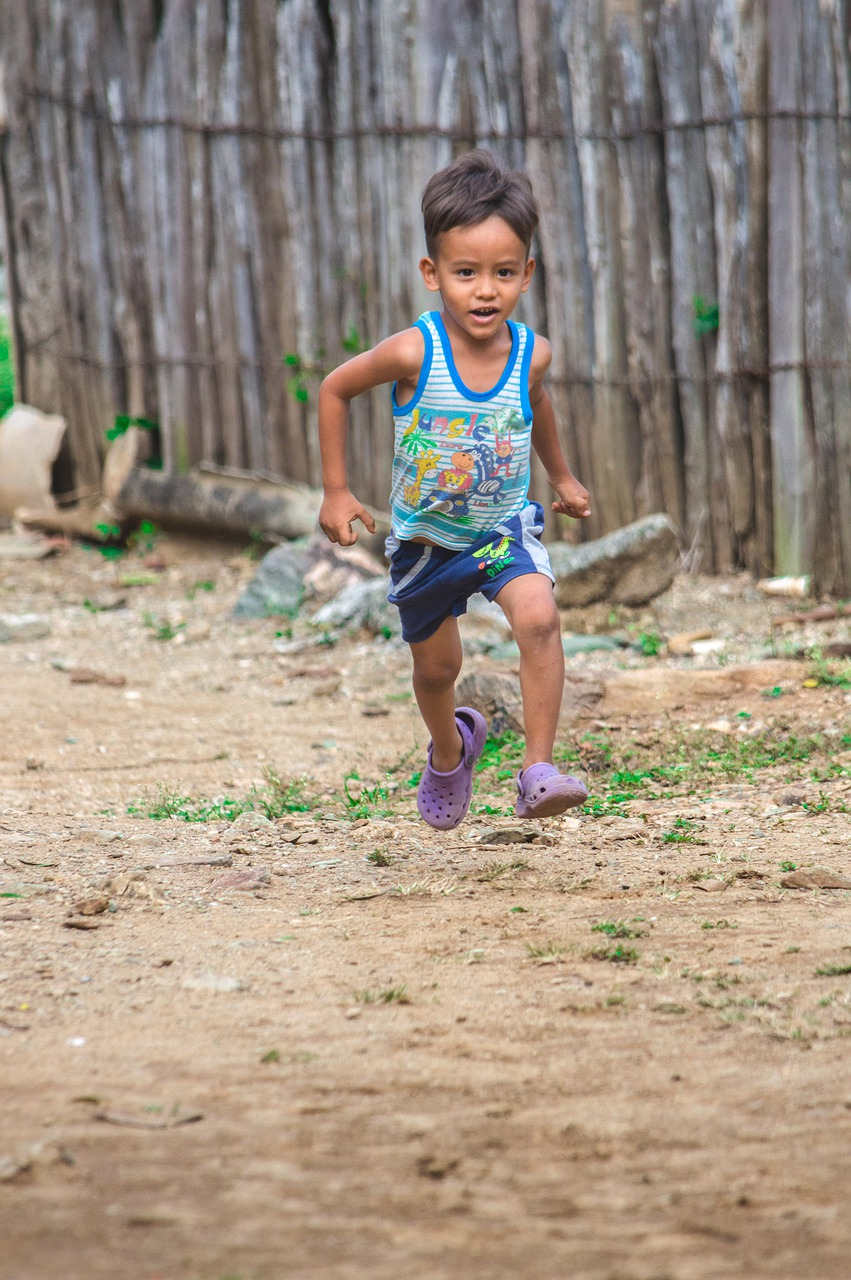 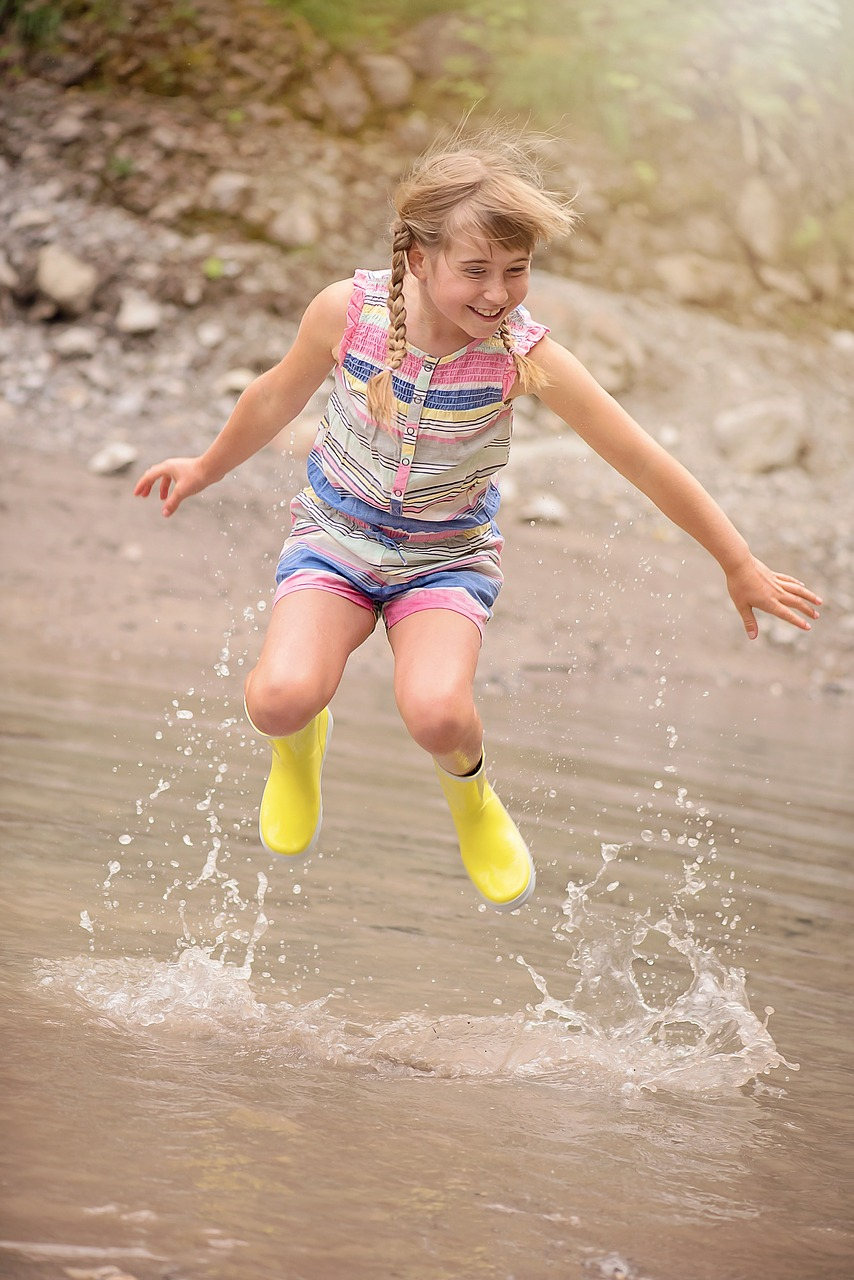 Abbildung 15.1: Bewegung des eigenen Körpers (oben) und Umgang mit Objekten (unten) als fundamentale motorische Fertigkeiten (S. 412)
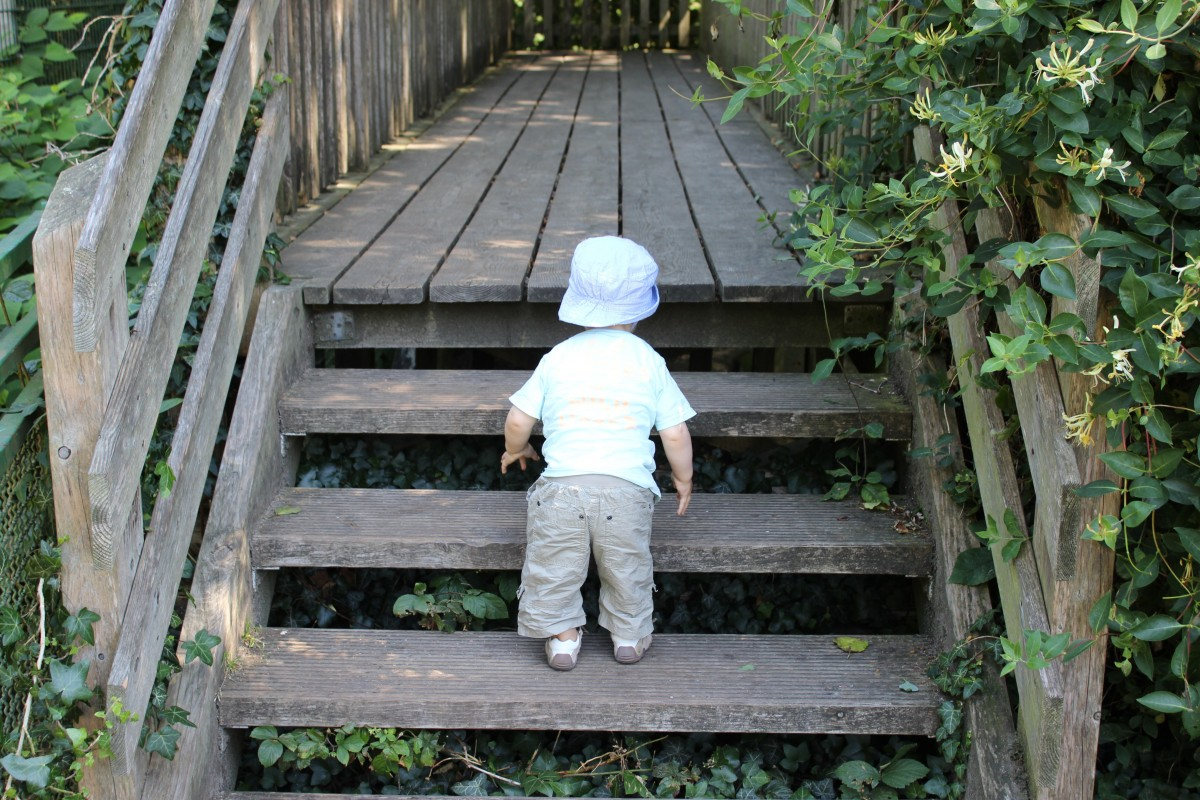 Bildnachweis:
Abb. 15.1 / Gehen: Karri Terra (pixy.org/303782/, CC0)
Abb. 15.1 / Laufen: drfuenteshernandez (pixabay.com/
de/photos/kind-ausf%C3%BChren-l%C3%A4uft-laufen-joy-4903051/, CC0)
Abb. 15.1 / Springen: Pezibear (pixabay.com/
de/photos/person-mensch-kind-m%C3%A4dchen-wasser-906913/, CC0)
Abb. 15.1 / Klettern: o. A. (pxhere.com/de/photo/1021819, CC0)
Abb. 15.1 / Greifen: Pos Robert / USFWS (pixnio.com/
de/menschen/kinder/kind-spielen-hufeisen-krabben, CC0)
Abb. 15.1 / Werfen: Pezibaer (pixabay.com/
de/photos/kind-m%C3%A4dchen-wasser-stein-werfen-541908/, CC0)
Abb. 15.1 / Fangen: cece1 (pixabay.com/
de/photos/kind-ball-junge-1183585/, CC0)
Diese Abbildung darf nur unter der Bedingung für beliebige Zwecke genutzt (geteilt, bearbeitet, vervielfältigt, verbreitet, öffentlich zugänglich gemacht) werden, dass auf etwaige Veränderungen hingewiesen wird, dass eine Verbreitung unter denselben Lizenzbedingungen erfolgt und dass in folgender Weise Urheber- und Rechteangaben gemacht werden: Bild: Hossner & Künzell, lizenziert unter CC BY-SA, Einführung in die Bewegungswissenschaft
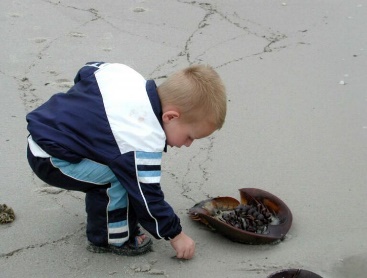 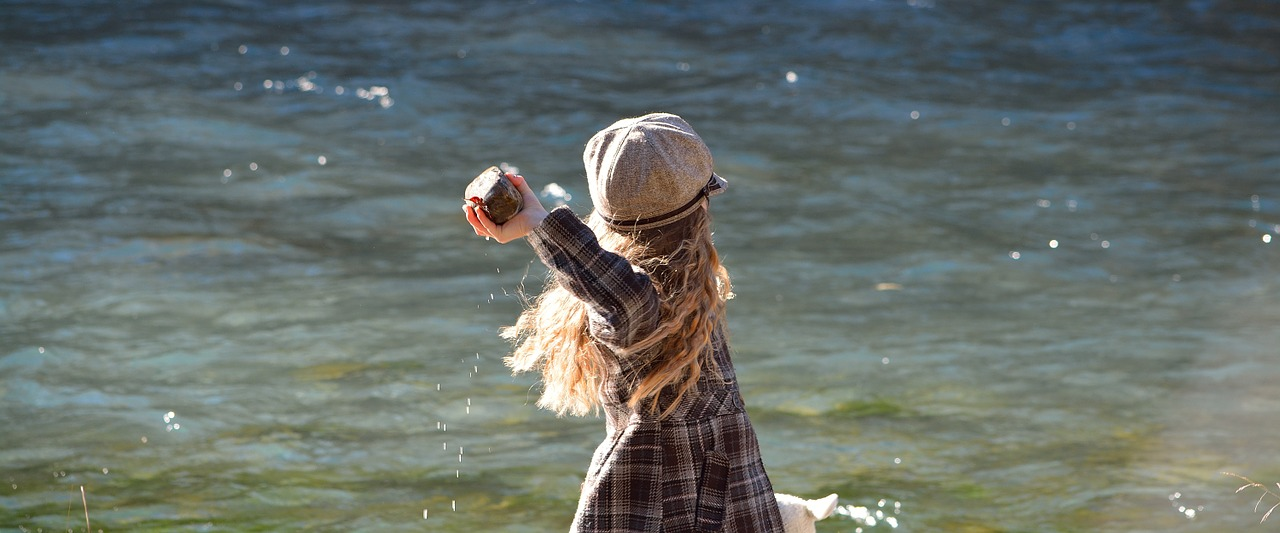 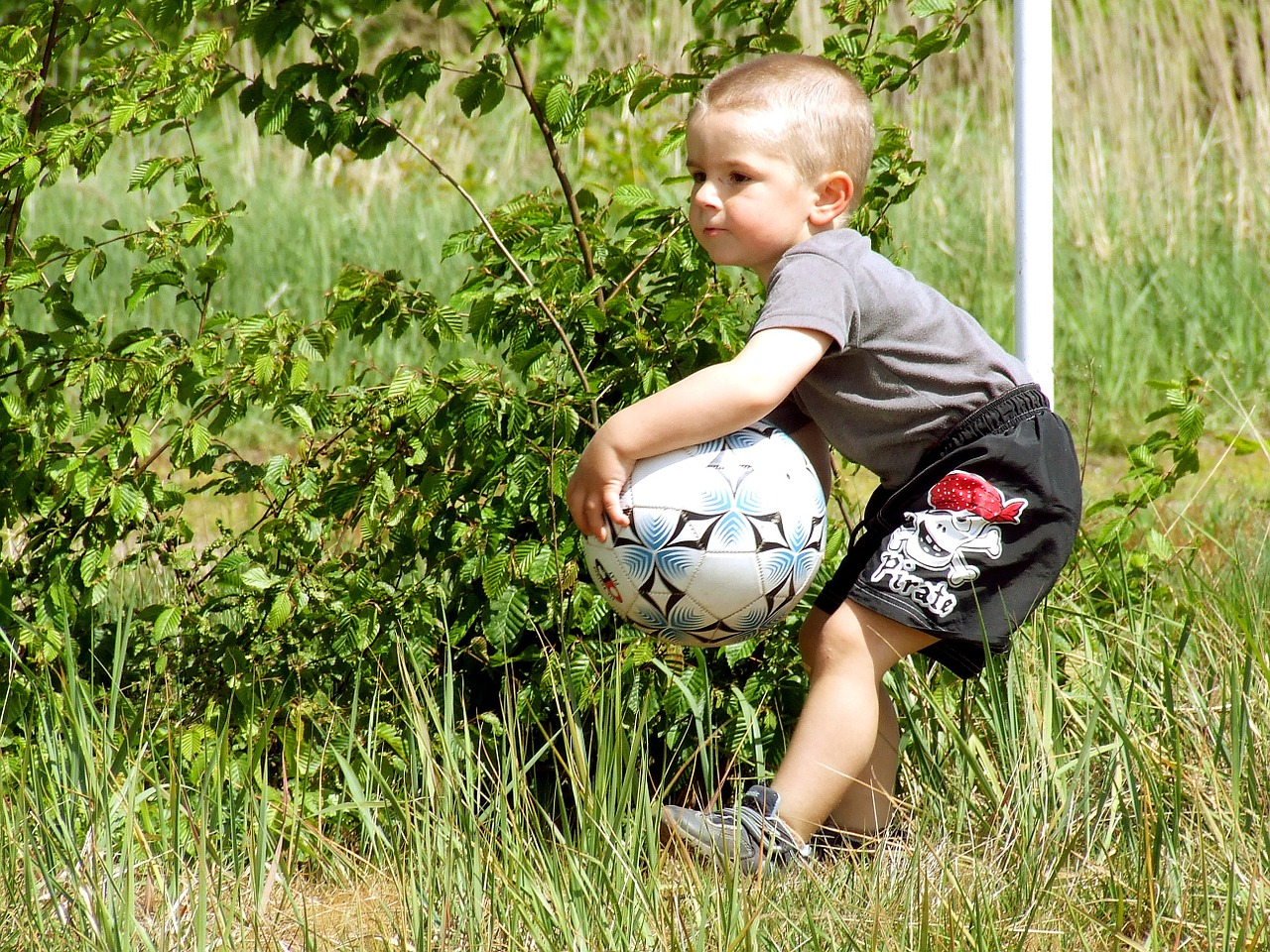 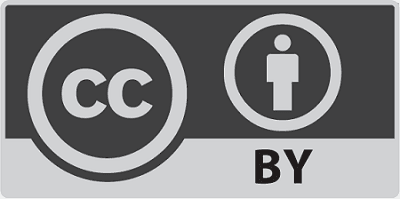 Hossner, E.-J. & Künzell, S. (2022).
Einführung in die Bewegungswissenschaft.
Limpert.

Kapitel 15:
Entwicklungsgemäßheit
Teil 15.1:
Entwicklungsgemäß unterrichten und trainieren
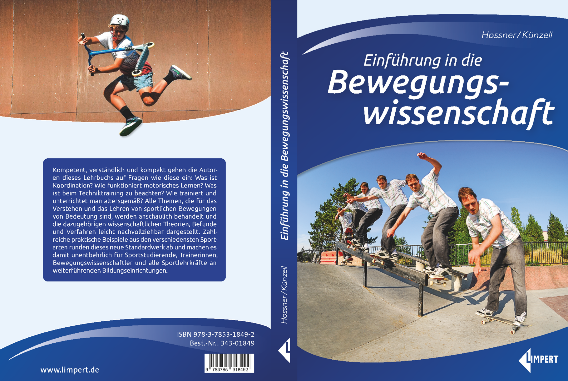 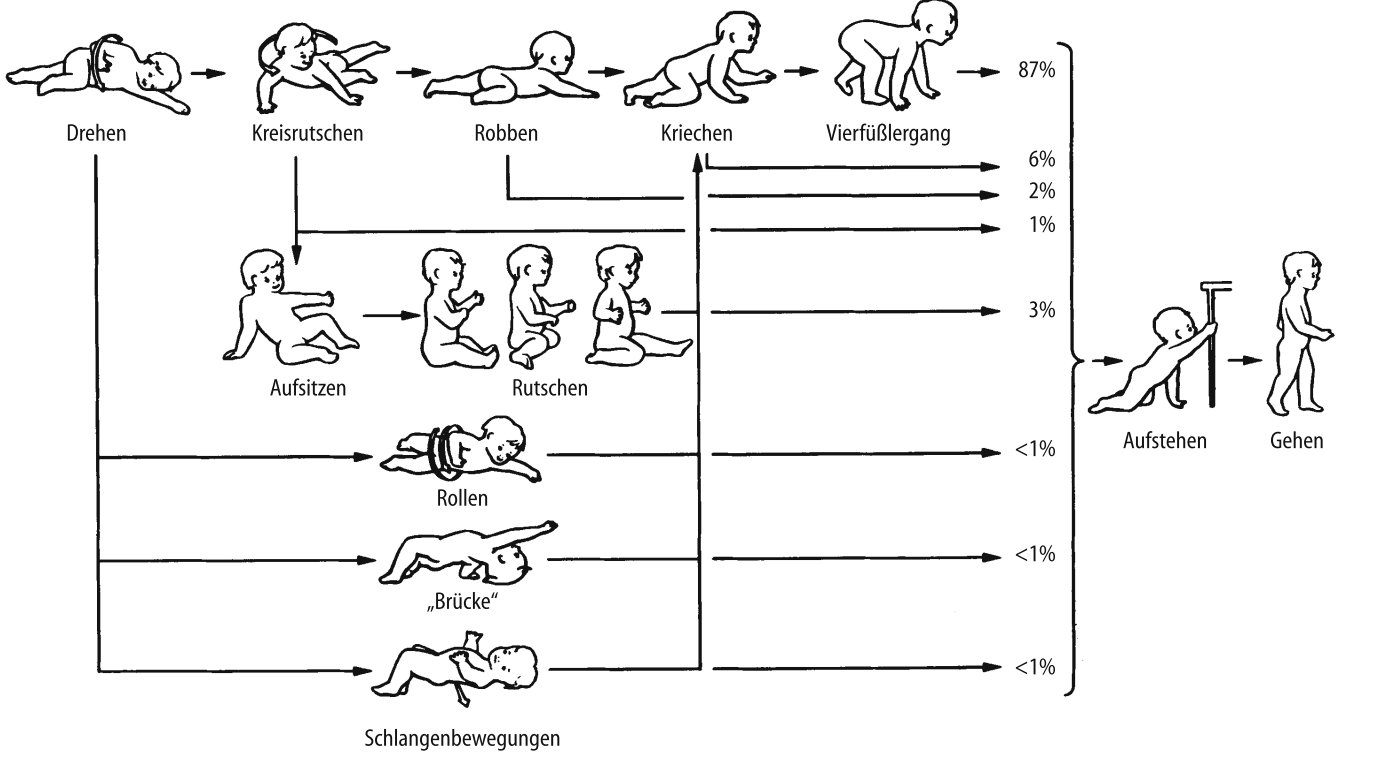 Abbildung 15.2: Entwicklung des Gehens im Säuglingsalter (Abbildung modifiziert aus Largo, 2007) (S. 413)
87 %
Drehen
Kreisrutschen
Robben
Kriechen
Vierfüßergang
Bildnachweis:
Abb. 15.2 / Entwicklungsabbildung: modifiziert aus Largo, R. H. (2007). Wachstum und Entwicklung. In M. J. Lentze, J. Schaub, F. J. Schulte 
& J. Spranger (Hrsg.), Pädiatrie: Grundlagen und Praxis (3. Aufl., S. 8–62). Springer. Abdruck mit freundlicher Genehmigung des Verlags.
6 %
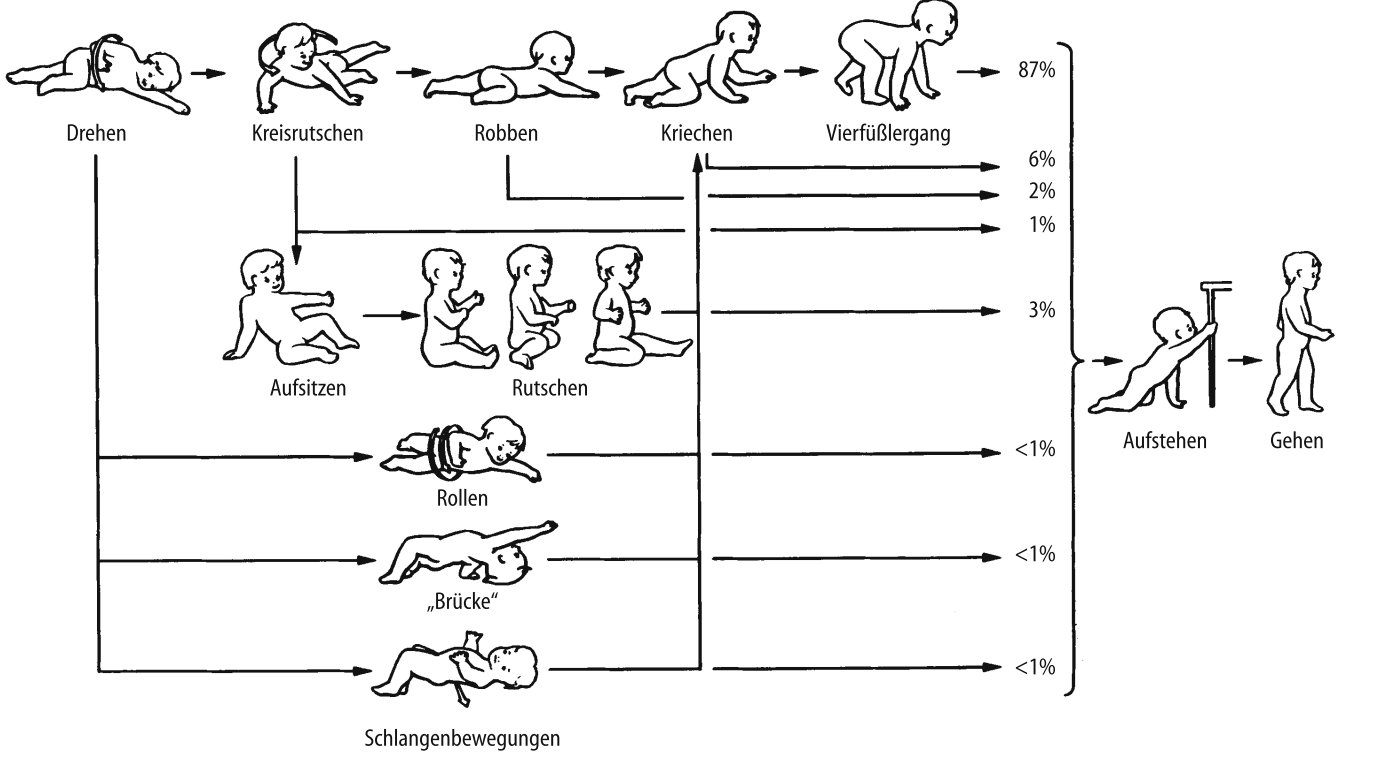 2 %
1 %
<
Gehen
Aufstehen
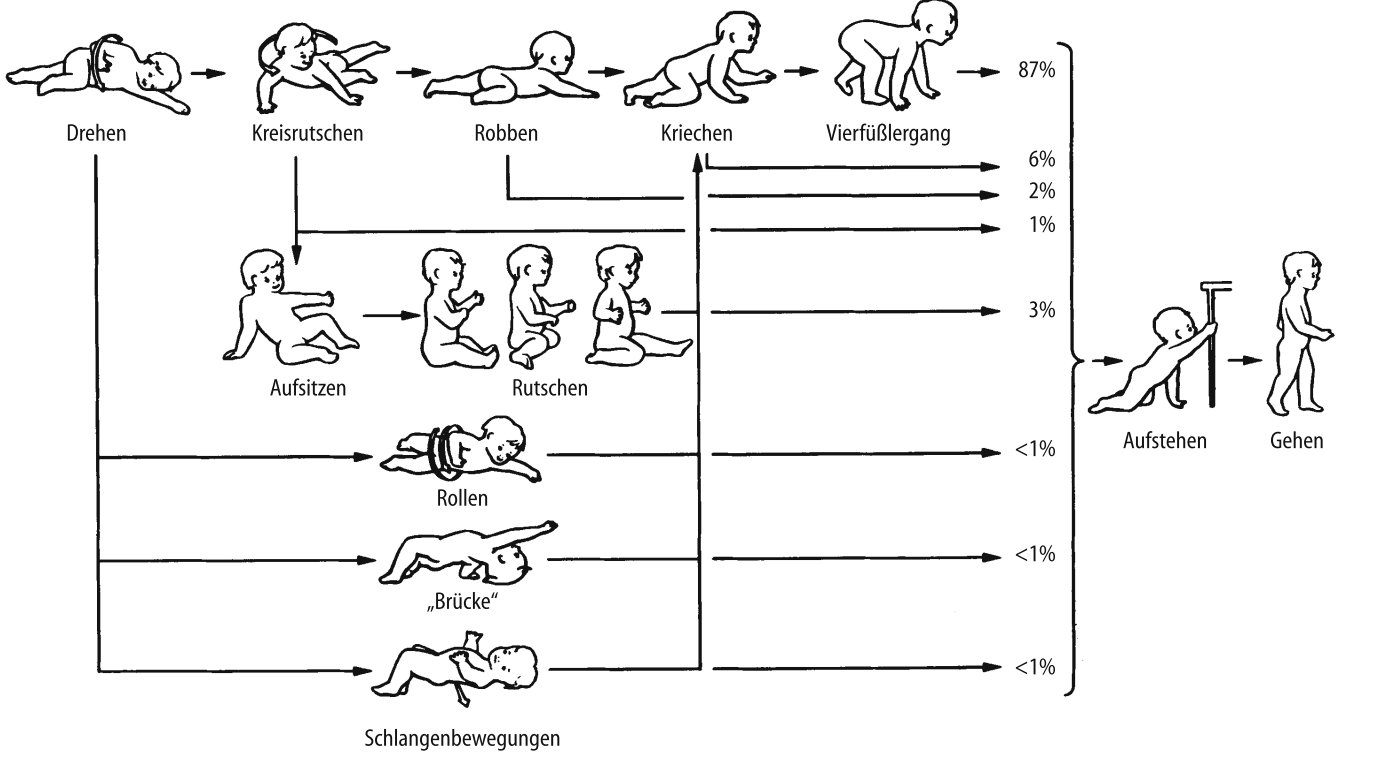 Rollen
3 %
Literaturnachweis:
Largo, R. H. (2007). Wachstum und Entwicklung. In M. J. Lentze, J. Schaub, F. J. Schulte & J. Spranger (Hrsg.), Pädiatrie: Grundlagen und Praxis (3. Aufl., S. 8–62). Springer.
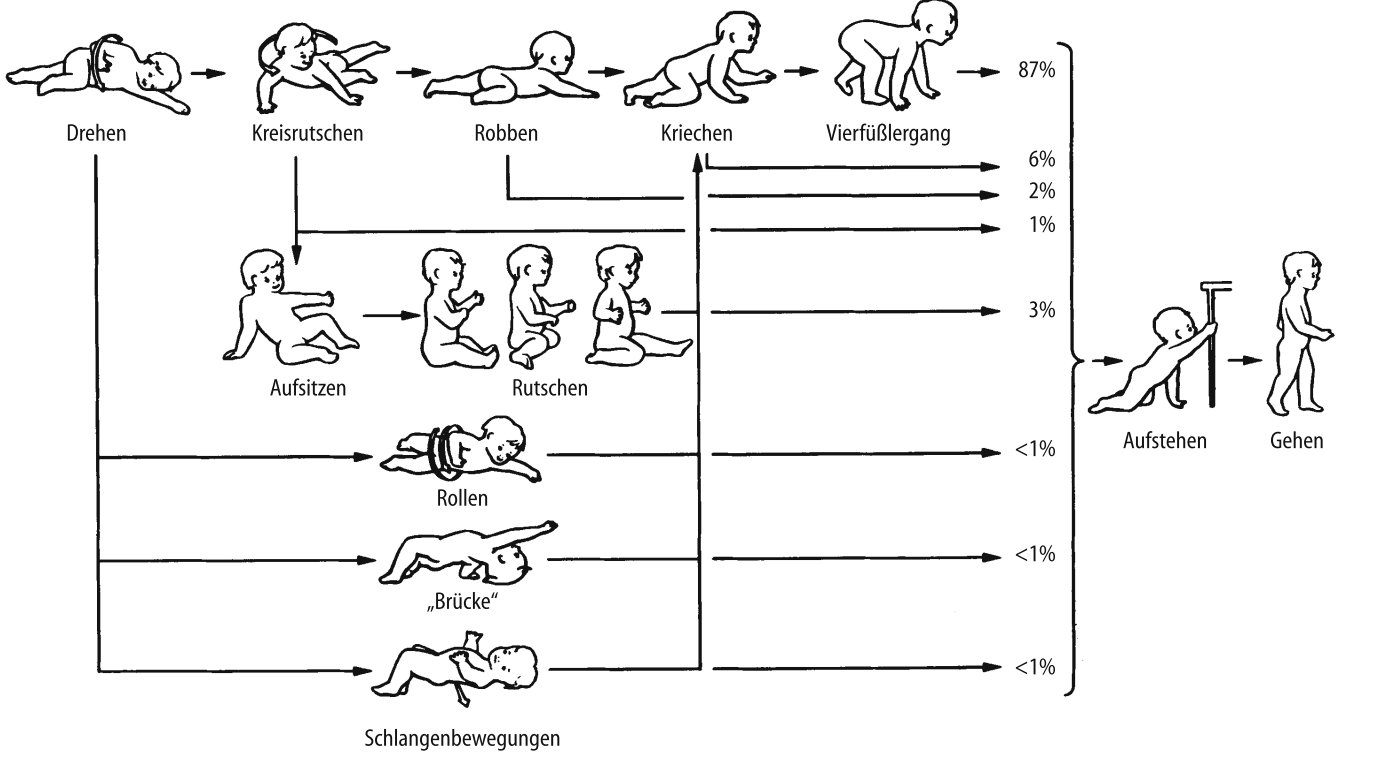 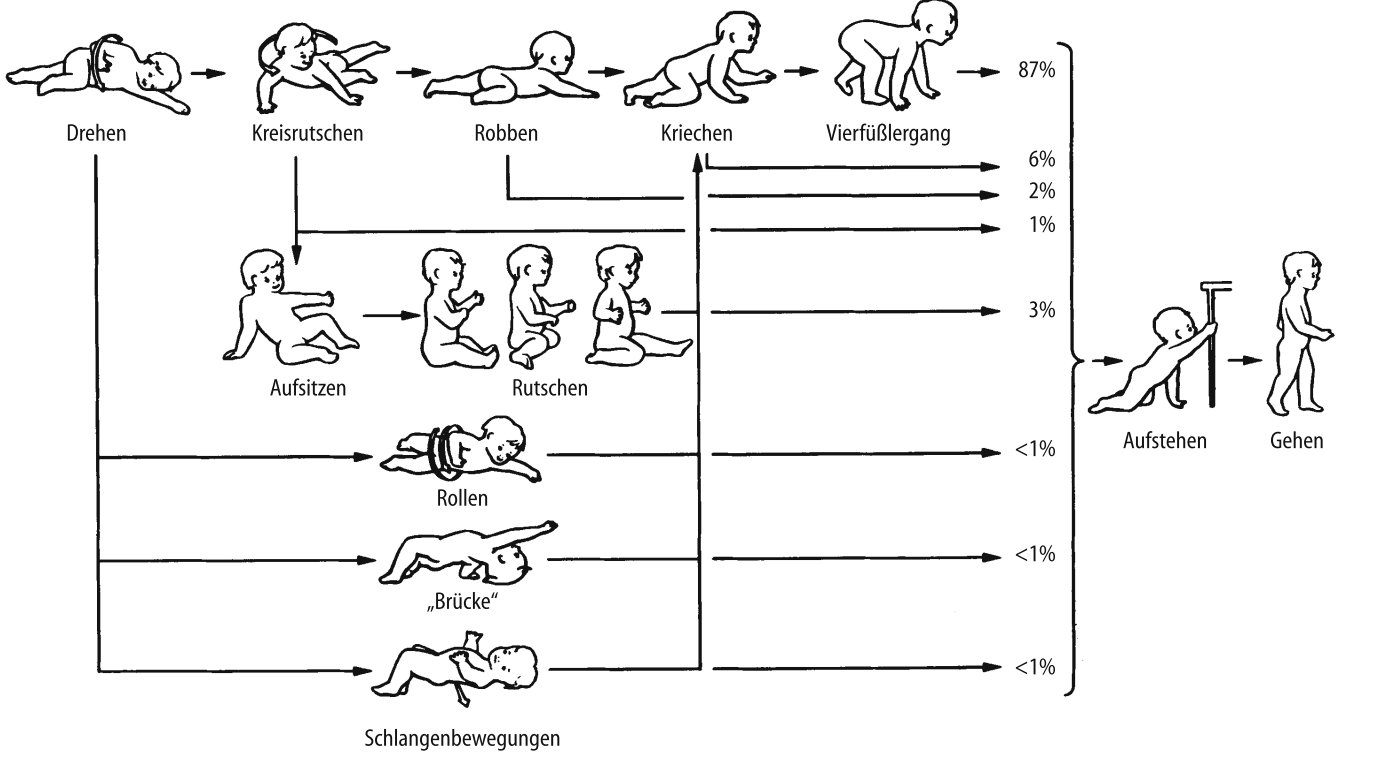 Brücke
Rutschen
< 1 %
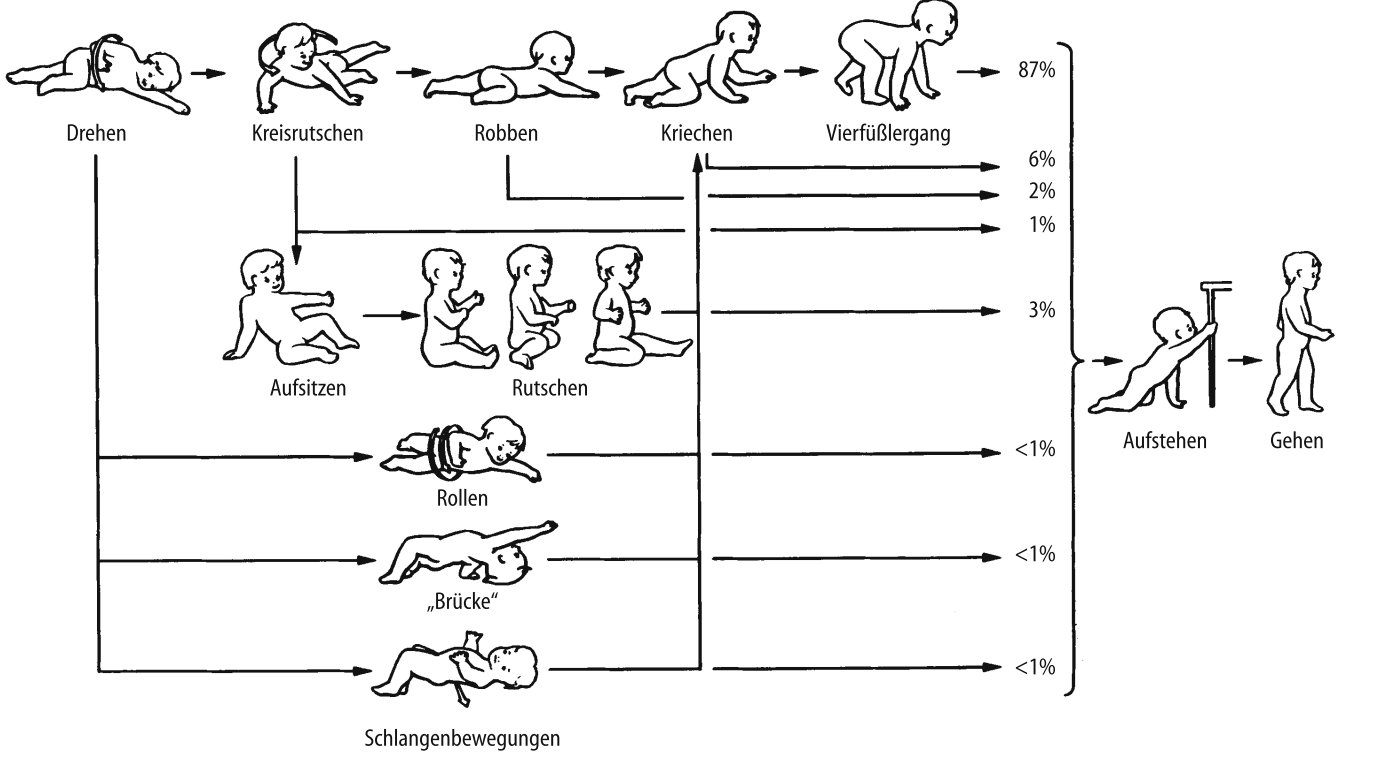 < 1 %
Achtung: Diese Abbildung ist urheberrechtlich geschützt!
Schlangenbewegungen
< 1 %
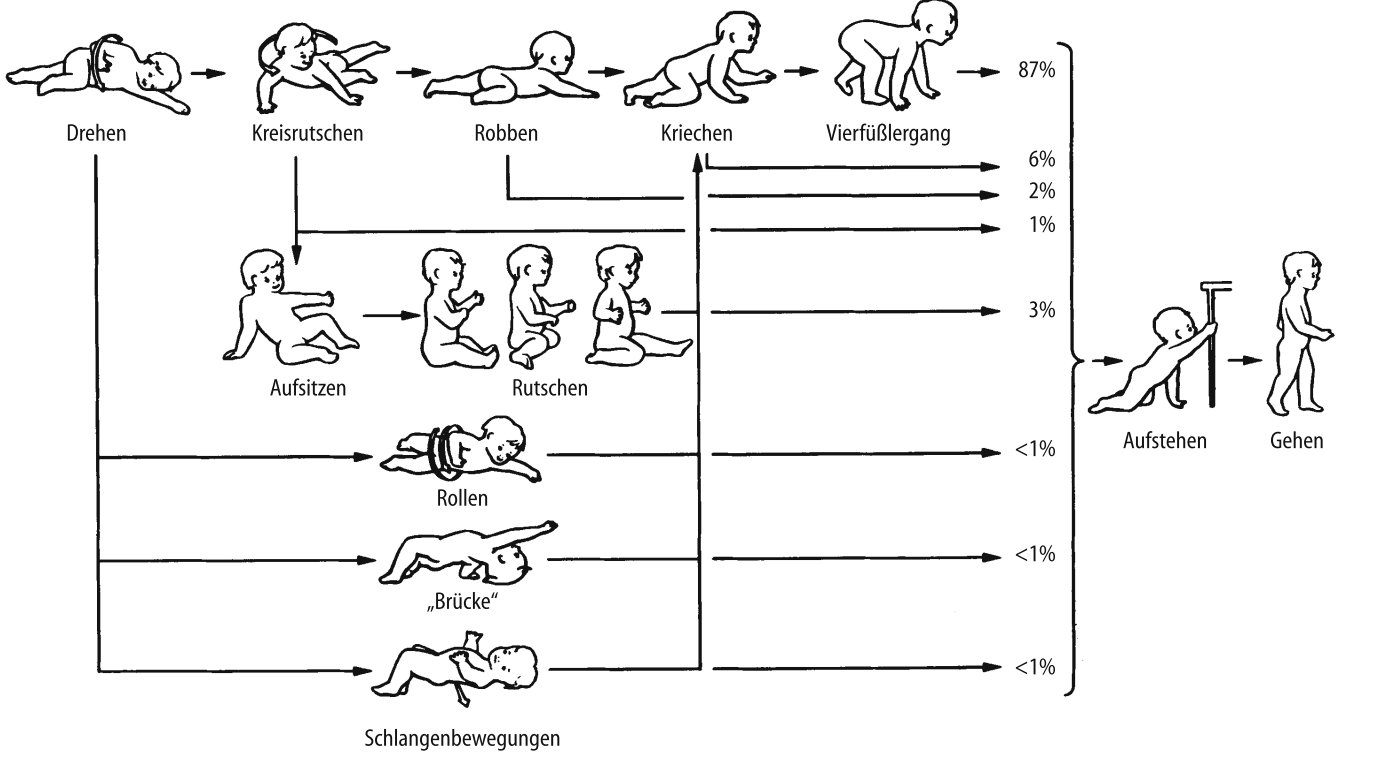 Aufsitzen
Hossner, E.-J. & Künzell, S. (2022).
Einführung in die Bewegungswissenschaft.
Limpert.

Kapitel 15:
Entwicklungsgemäßheit
Teil 15.1:
Entwicklungsgemäß unterrichten und trainieren
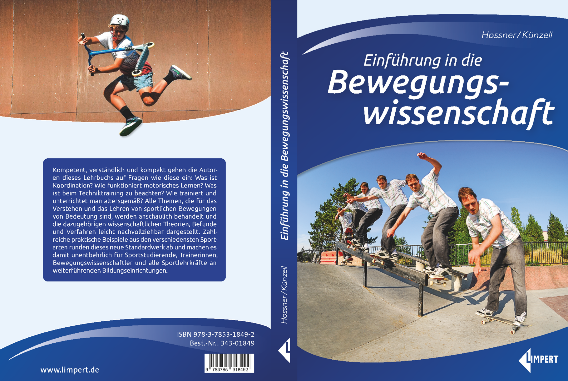 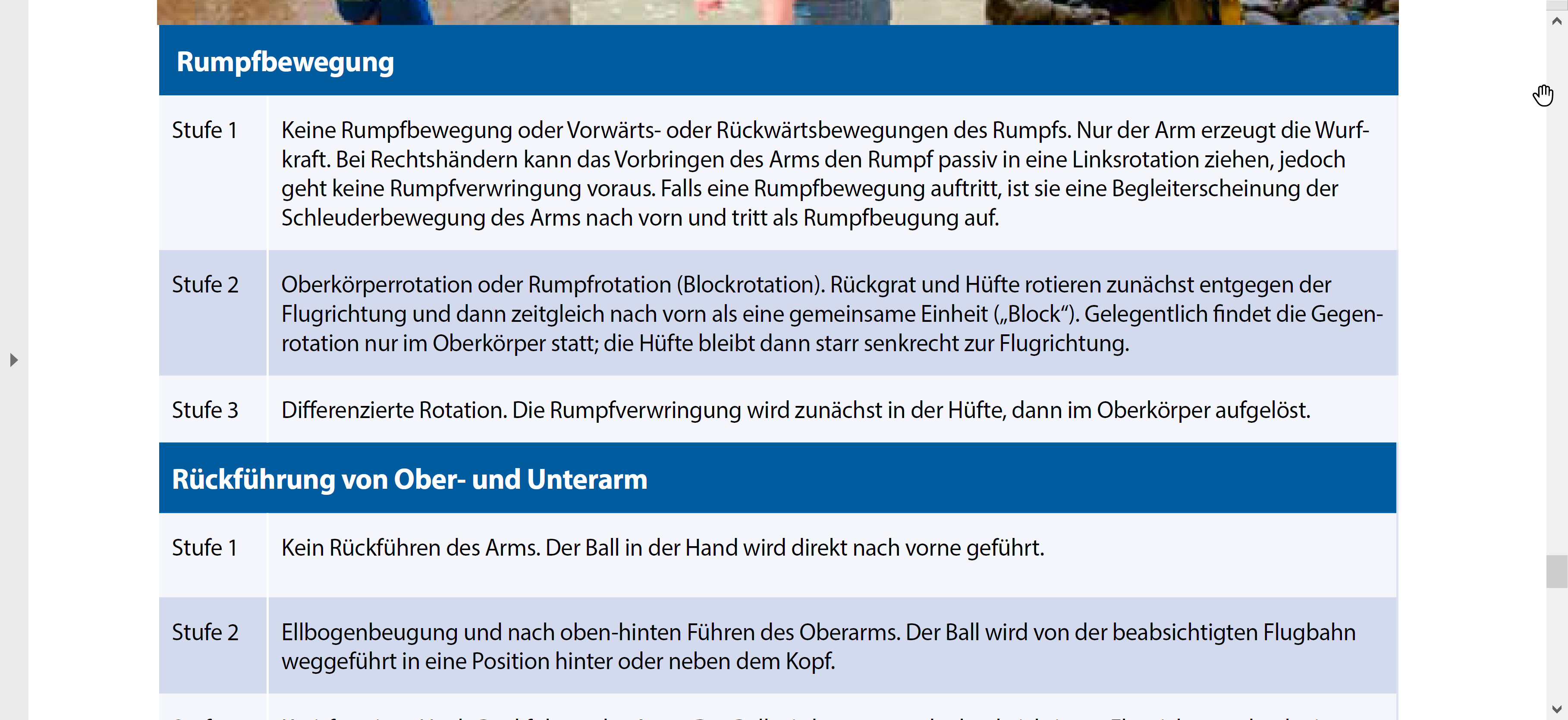 Tabelle 15.1: Teilaktionen und Stufen der Schlagwurf-bewegung (nach Roberton & Halverson, 1984) (S. 415–416)
[Bilder und obere Teilaktionen]
Bildnachweis:
Tab. 15.1 / Stufe 1: o. A. (pxhere.com/en/photo/547068, CC0)
Tab. 15.1 / Stufe 2: Peggy_Marco (pixabay.com/
de/photos/kinder-spielen-steinwurf-wasser-1519458/, CC0)
Tab. 15.1 / Stufe 3: o. A. (pikrepo.com/fybff/guy-throwing-rocks-in-sea, CC0)
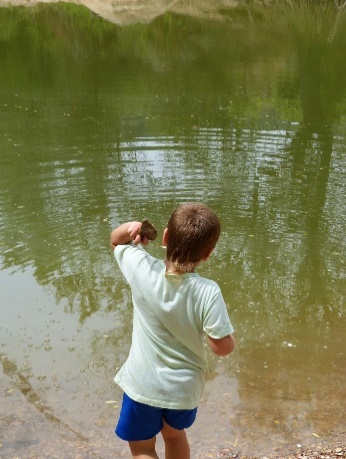 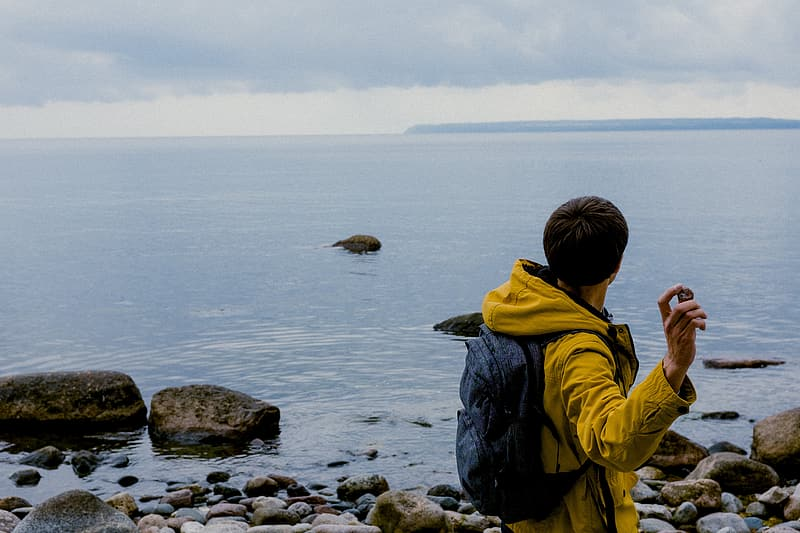 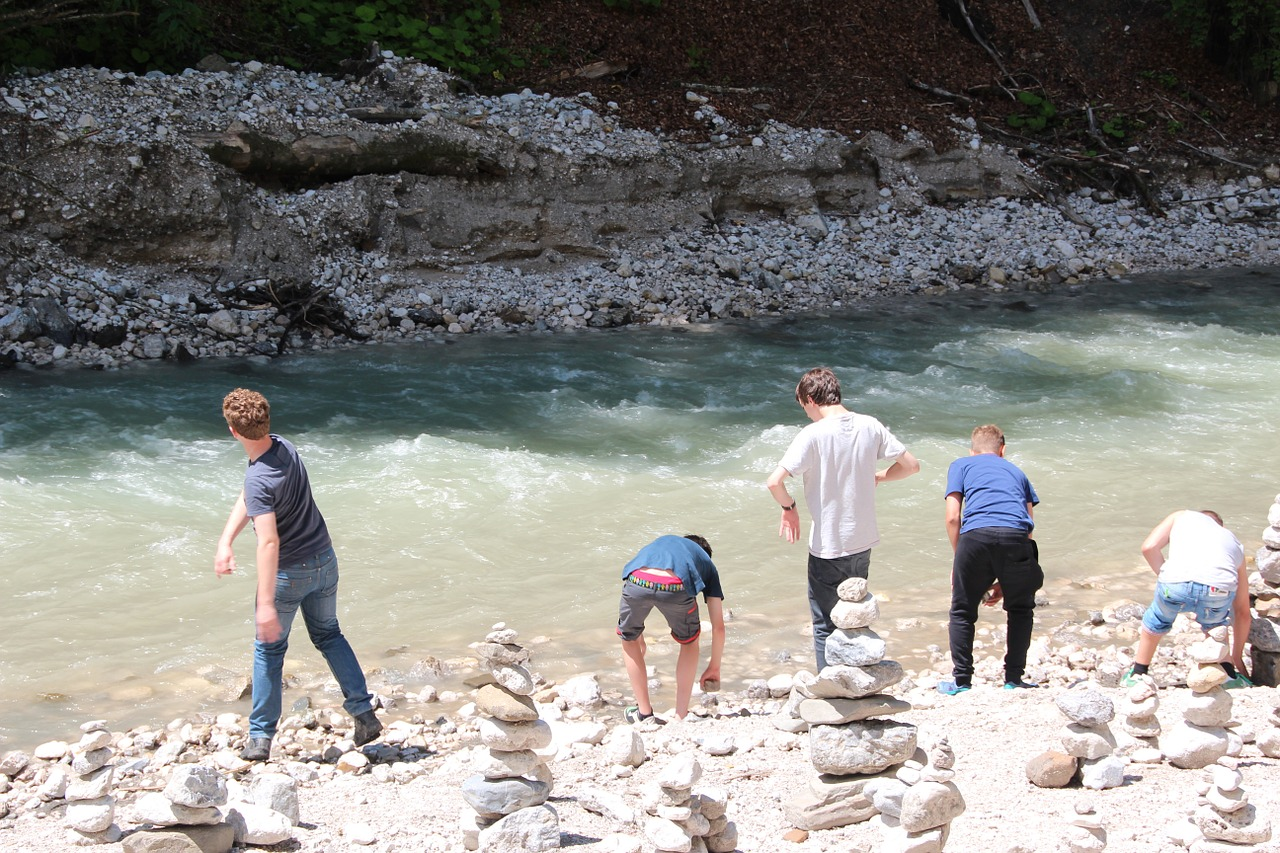 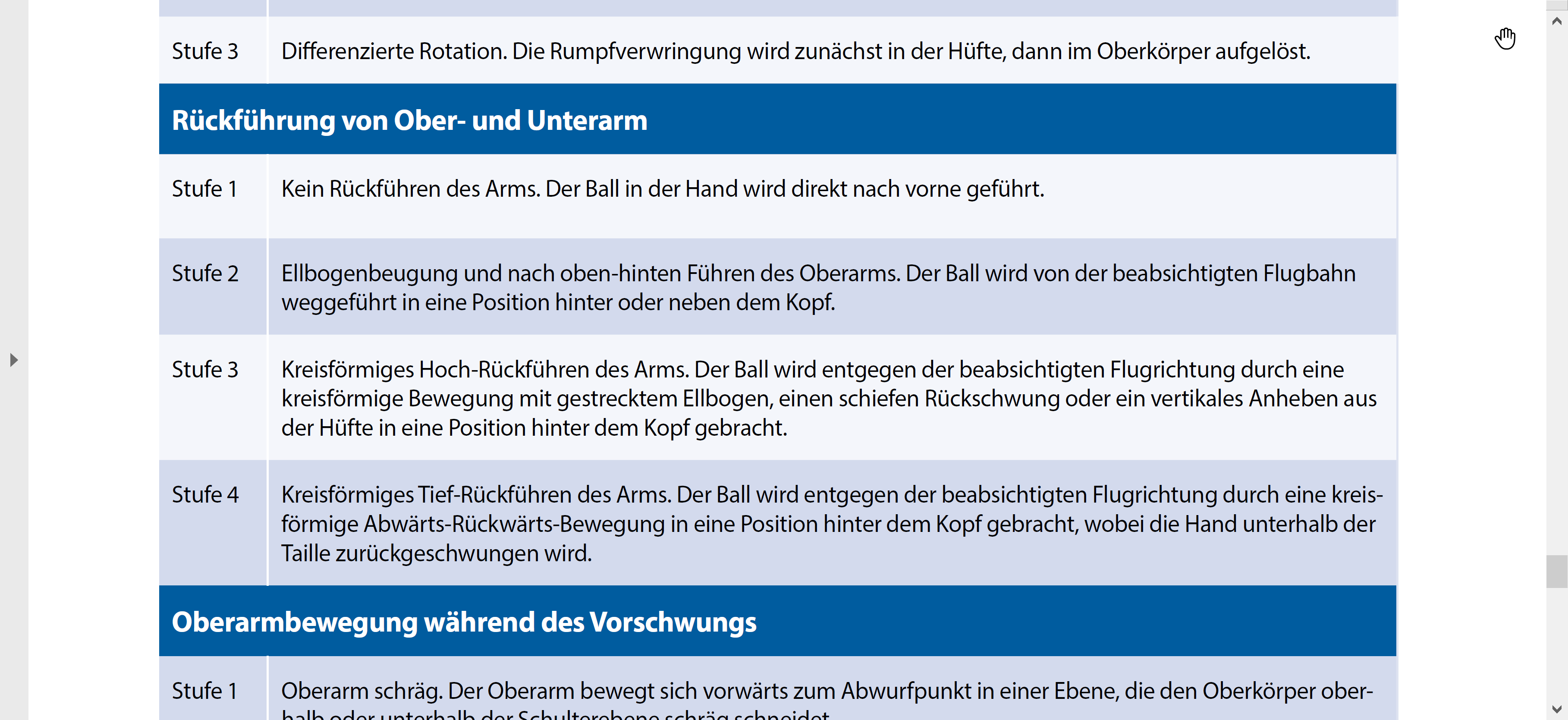 Diese Abbildung darf nur unter der Bedingung für beliebige Zwecke genutzt (geteilt, bearbeitet, vervielfältigt, verbreitet, öffentlich zugänglich gemacht) werden, dass auf etwaige Veränderungen hingewiesen wird, dass eine Verbreitung unter denselben Lizenzbedingungen erfolgt und dass in folgender Weise Urheber- und Rechteangaben gemacht werden: Bild: Hossner & Künzell, lizenziert unter CC BY-SA, Einführung in die Bewegungswissenschaft
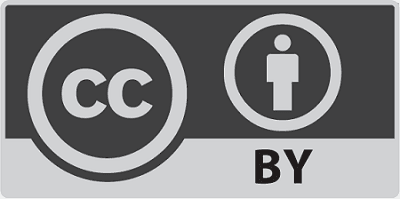 Literaturnachweis:
Roberton, M. A. & Halverson, L. E. (1984). Developing children - their changing movement: A guide for teachers. Lea and Febiger.
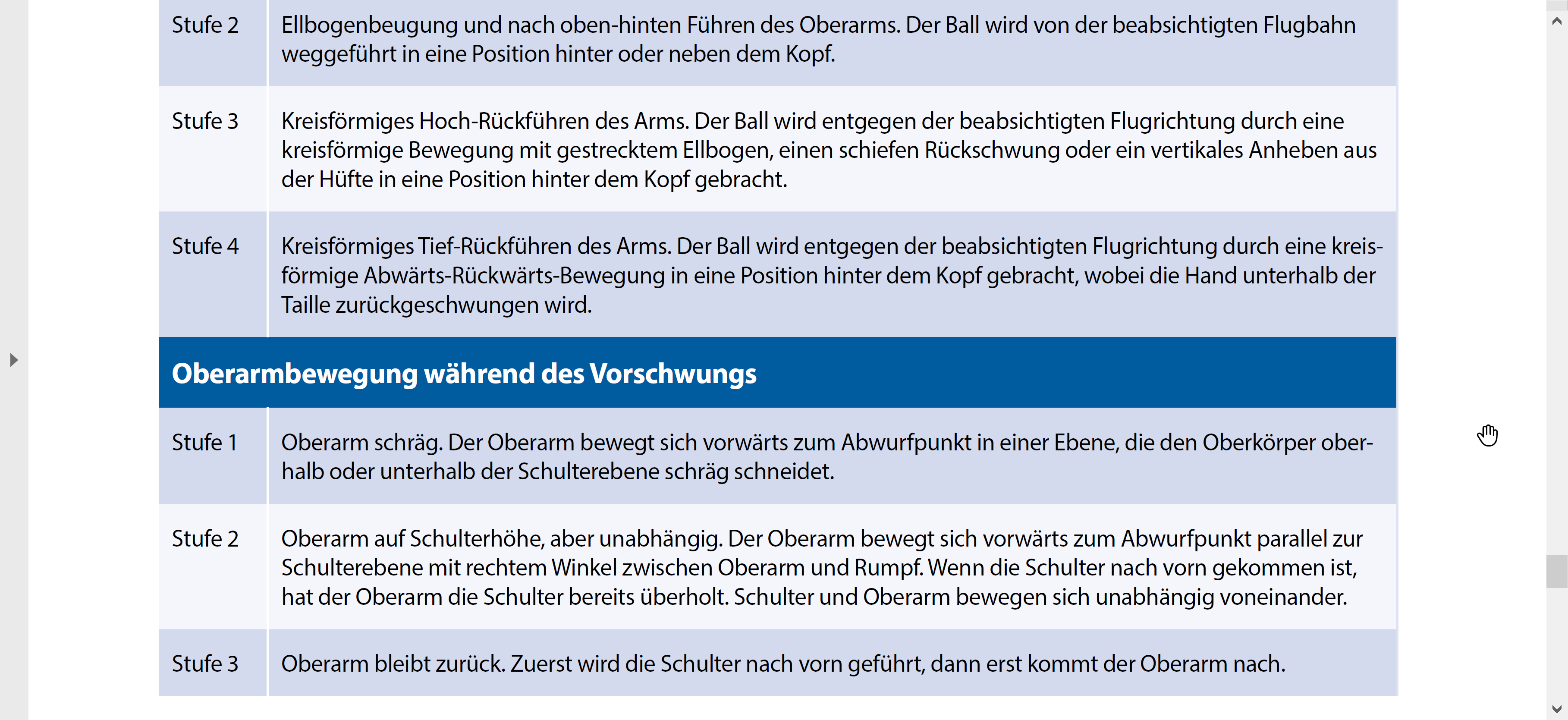 Hossner, E.-J. & Künzell, S. (2022).
Einführung in die Bewegungswissenschaft.
Limpert.

Kapitel 15:
Entwicklungsgemäßheit
Teil 15.1:
Entwicklungsgemäß unterrichten und trainieren
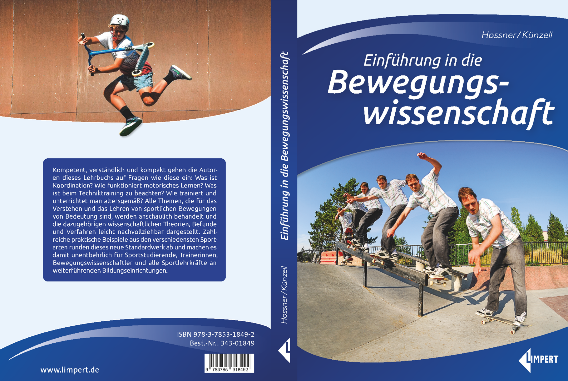 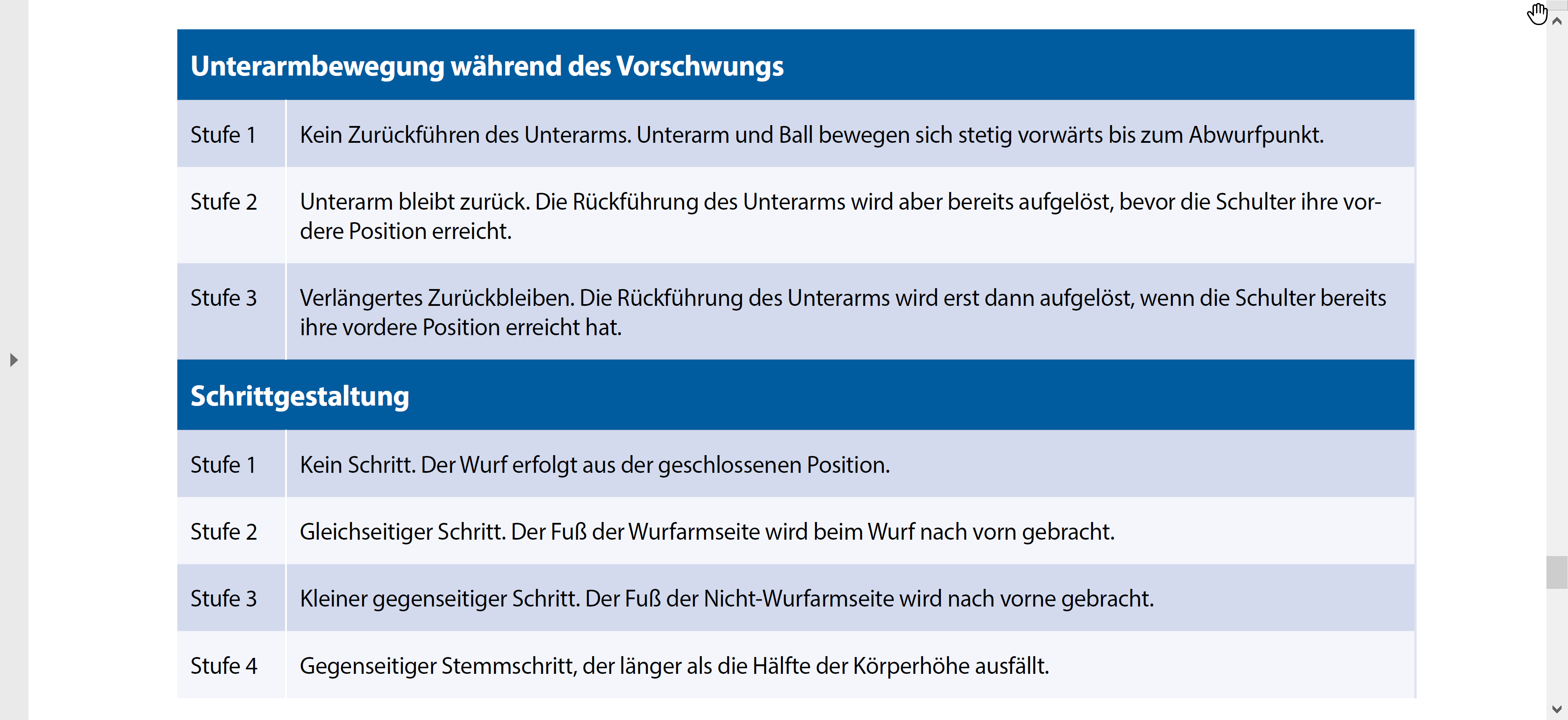 Tabelle 15.1: Teilaktionen und Stufen der Schlagwurf-bewegung (nach Roberton & Halverson, 1984) (S. 415–416))[untere Teilaktionen]
Bildnachweis:
Tab. 15.1 / Stufe 1: o. A. (pxhere.com/en/photo/547068, CC0)
Tab. 15.1 / Stufe 2: Peggy_Marco (pixabay.com/
de/photos/kinder-spielen-steinwurf-wasser-1519458/, CC0)
Tab. 15.1 / Stufe 3: o. A. (pikrepo.com/fybff/guy-throwing-rocks-in-sea, CC0)
Diese Abbildung darf nur unter der Bedingung für beliebige Zwecke genutzt (geteilt, bearbeitet, vervielfältigt, verbreitet, öffentlich zugänglich gemacht) werden, dass auf etwaige Veränderungen hingewiesen wird, dass eine Verbreitung unter denselben Lizenzbedingungen erfolgt und dass in folgender Weise Urheber- und Rechteangaben gemacht werden: Bild: Hossner & Künzell, lizenziert unter CC BY-SA, Einführung in die Bewegungswissenschaft
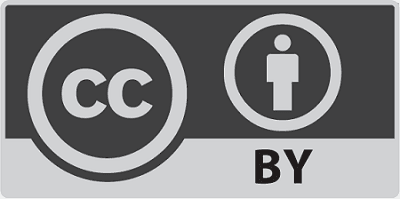 Literaturnachweis:
Roberton, M. A. & Halverson, L. E. (1984). Developing children - their changing movement: A guide for teachers. Lea and Febiger.
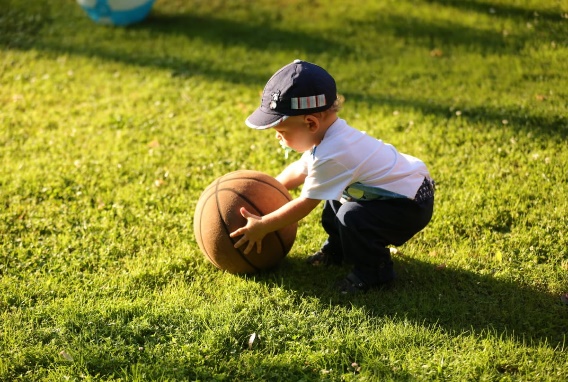 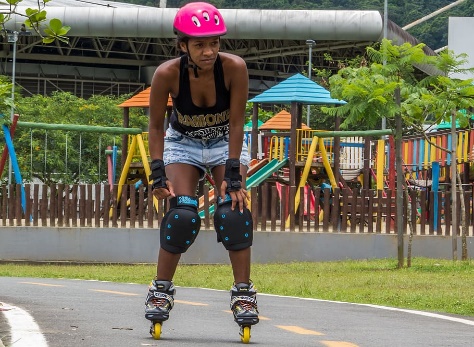 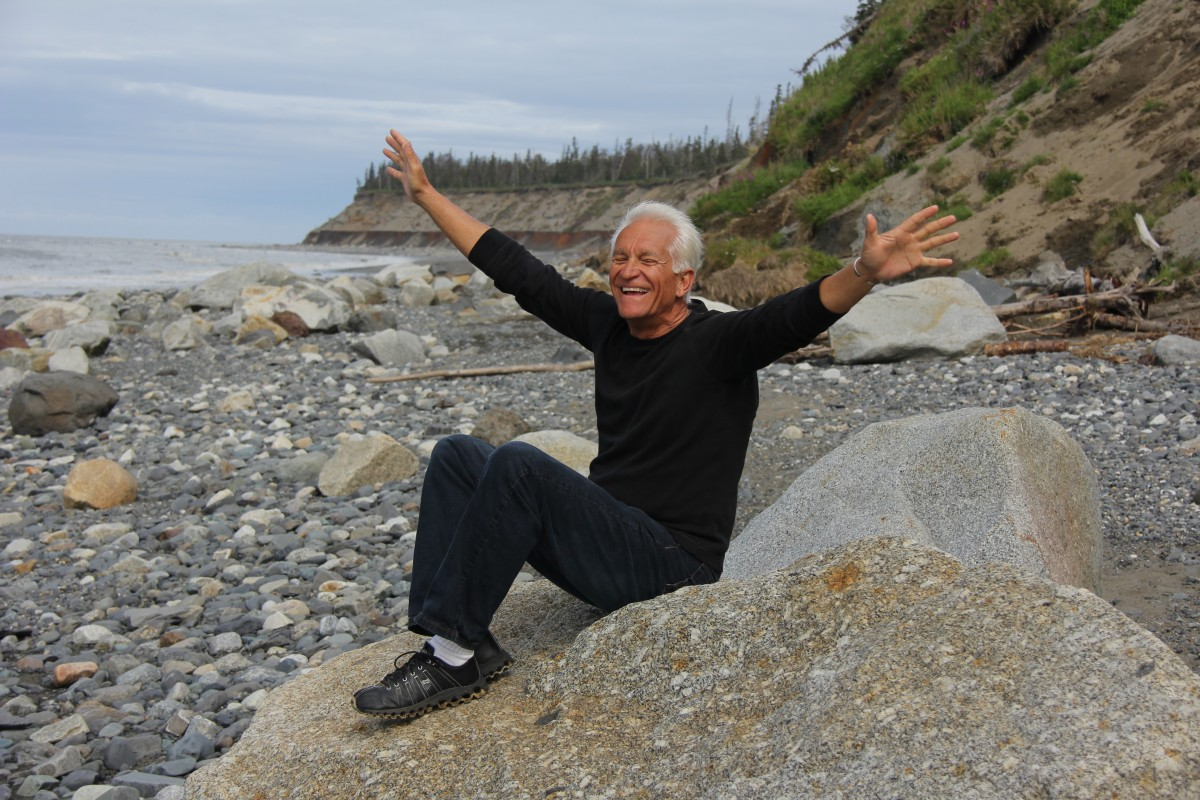 Hossner, E.-J. & Künzell, S. (2022).
Einführung in die Bewegungswissenschaft.
Limpert.

Kapitel 15:
Entwicklungsgemäßheit
Teil 15.1:
Entwicklungsgemäß unterrichten und trainieren
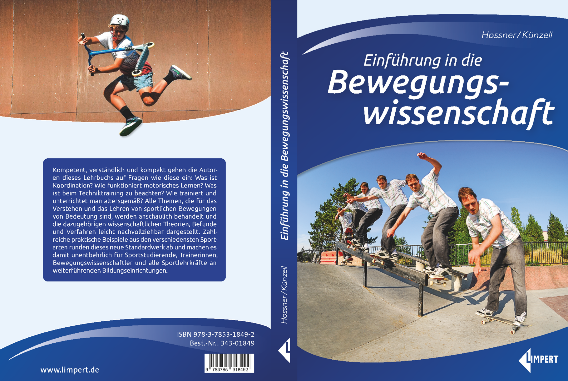 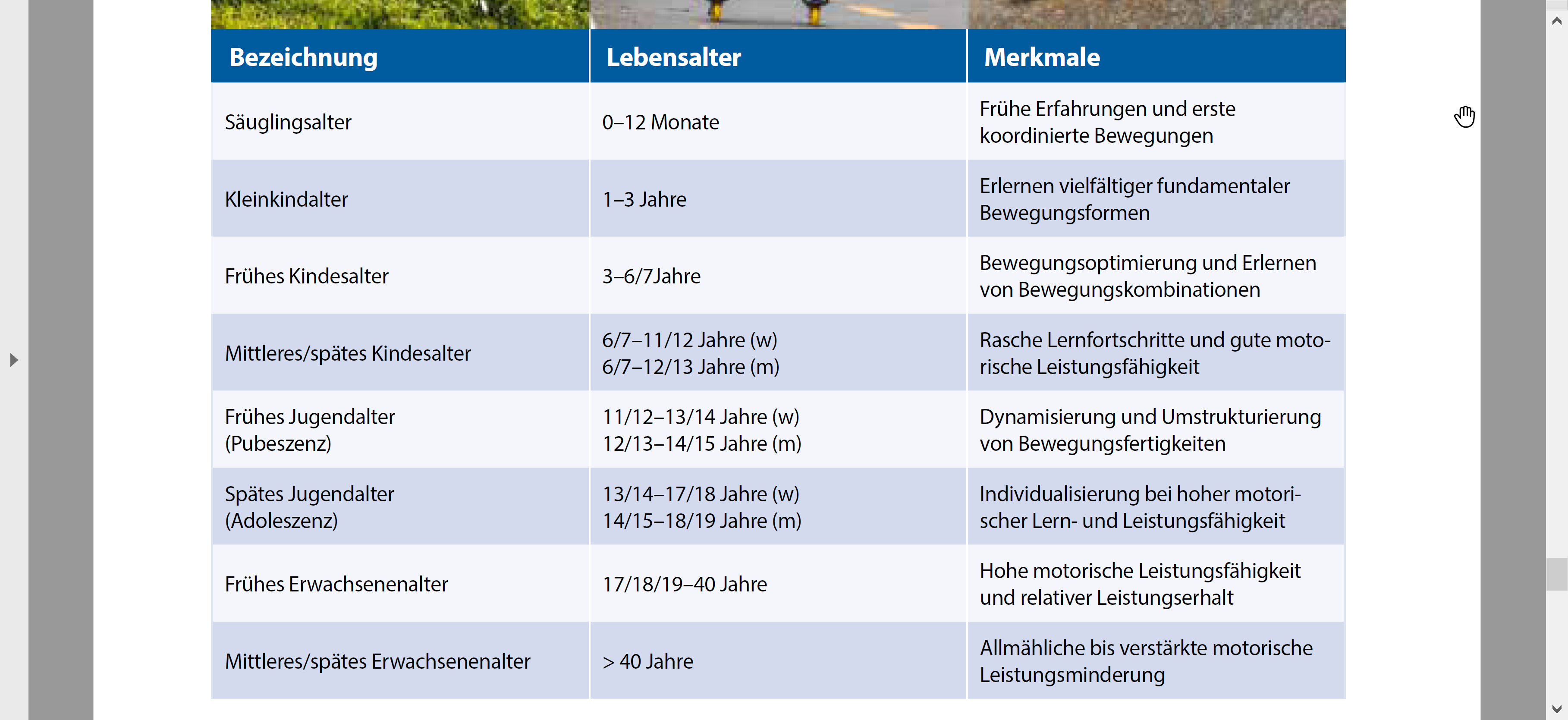 Tabelle 15.2: Altersabschnitte der motorischen Entwicklung mit charakteristischen Merkmalen (nach Winter & Hartmann, 2015) (S. 417)
Bildnachweis:
Tab. 15.2 / Kleinkind: Marko Milivojevic (pixnio.com/
de/media/baby-kleinkind-basketball-spieler-gras, CC0)
Tab. 15.2 / Jugendliche: o. A. (pxfuel.com/en/free-photo-jjddo, CC0)
Tab. 15.2 / Senior: o. A. (pxhere.com/de/photo/938259, CC0)
Diese Abbildung darf nur unter der Bedingung für beliebige Zwecke genutzt (geteilt, bearbeitet, vervielfältigt, verbreitet, öffentlich zugänglich gemacht) werden, dass auf etwaige Veränderungen hingewiesen wird, dass eine Verbreitung unter denselben Lizenzbedingungen erfolgt und dass in folgender Weise Urheber- und Rechteangaben gemacht werden: Bild: Hossner & Künzell, lizenziert unter CC BY-SA, Einführung in die Bewegungswissenschaft
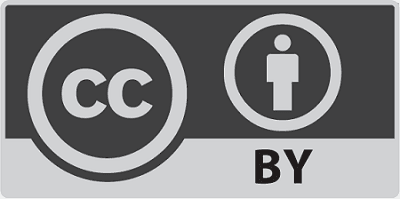 Literaturnachweis:
Winter, R. & Hartmann, C. (2015). Die motorische Entwicklung (Ontogenese) des Menschen (Überblick). In K. Meinel & G. Schnabel (Hrsg.), Bewegungslehre – Sportmotorik (12. Aufl., S. 243–373). Meyer & Meyer.
Hossner, E.-J. & Künzell, S. (2022).
Einführung in die Bewegungswissenschaft.
Limpert.

Kapitel 15:
Entwicklungsgemäßheit
Teil 15.1:
Entwicklungsgemäß unterrichten und trainieren
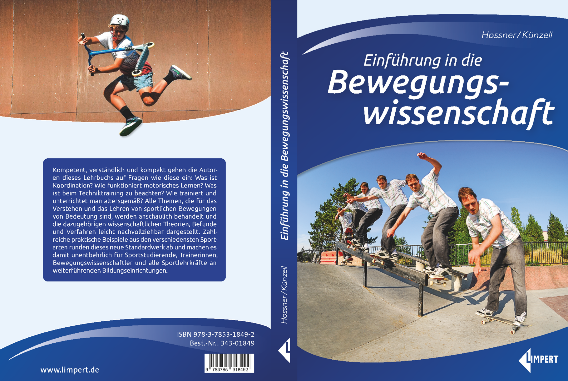 Abbildung 15.3: Bewegungserfahrungen im Säuglingsalter bei Einbinden in einem Wiegenbrett (links) und bei Teilnahme am Babyschwimmen (rechts) (S. 418)
Bildnachweis:
Abb. 15.3 / Wiegenbrett: Neeta Lind (commons.wikimedia.org/
wiki/File:Neeta_Lind_Navajo_cradle_board.jpg, CC BY, derivative)
Abb. 15.3 / Babyschwimmen: ConexaoCabeca (pixabay.com/
de/photos/bebe-pool-baby-l%C3%A4cheln-l%C3%A4chelnd-2531684/, CC0)
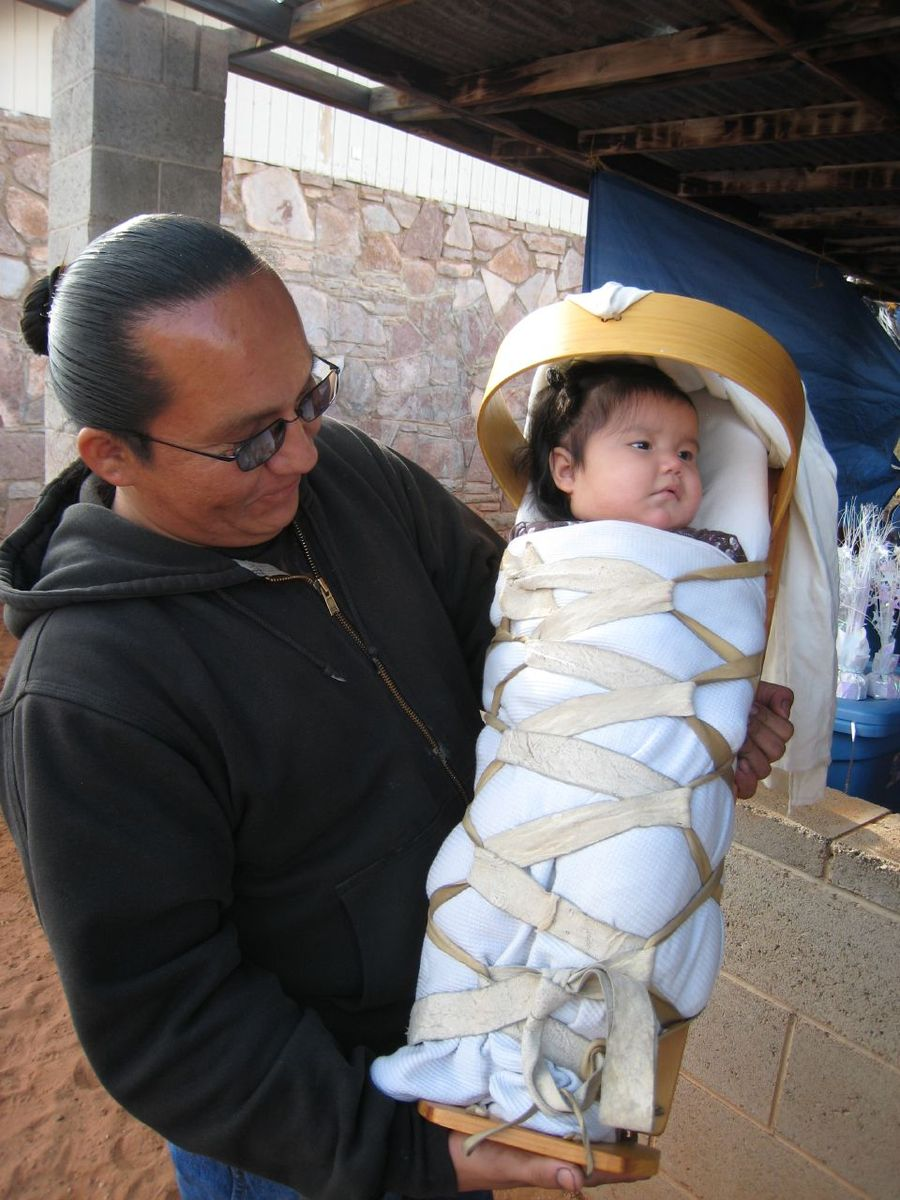 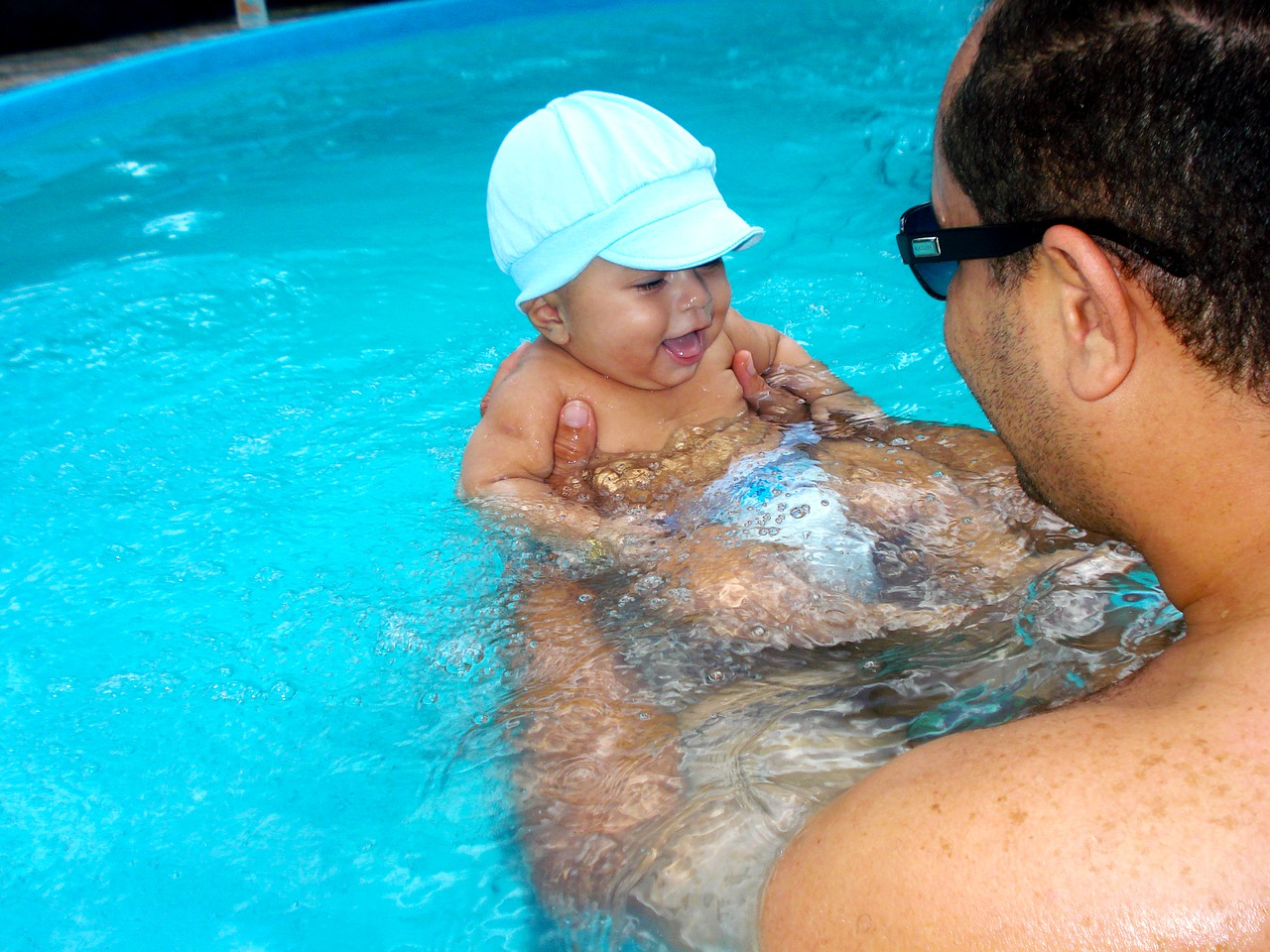 Diese Abbildung darf nur unter der Bedingung für beliebige Zwecke genutzt (geteilt, bearbeitet, vervielfältigt, verbreitet, öffentlich zugänglich gemacht) werden, dass auf etwaige Veränderungen hingewiesen wird, dass eine Verbreitung unter denselben Lizenzbedingungen erfolgt und dass in folgender Weise Urheber- und Rechteangaben gemacht werden: Bild: Hossner & Künzell, lizenziert unter CC BY-SA, Einführung in die Bewegungswissenschaft
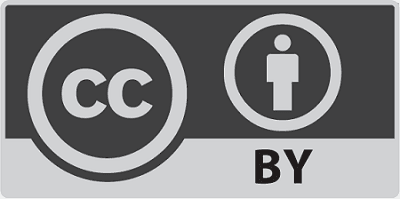 Hossner, E.-J. & Künzell, S. (2022).
Einführung in die Bewegungswissenschaft.
Limpert.

Kapitel 15:
Entwicklungsgemäßheit
Teil 15.1:
Entwicklungsgemäß unterrichten und trainieren
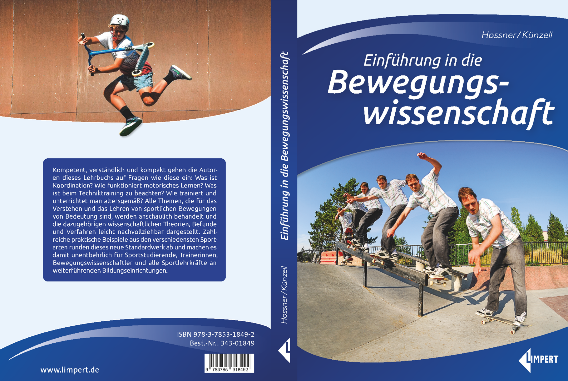 Abbildung 15.4: Relative-Age-Effekt im Nachwuchsfußball der männlichen Jugend in Europa (Daten aus Helsen et al., 2005) (S. 428)
Bildnachweis:
Abb. 15.4 / RAE-Daten: aus Helsen, W. F., van Winckel, J. & Williams, A. M. (2005). The relative age effect in youth soccer across Europe. Journal of Sports Sciences, 23(6), 629–636.
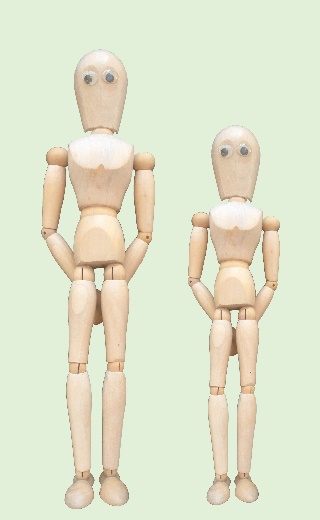 Literaturnachweis:
Helsen, W. F., van Winckel, J. & Williams, A. M. (2005). The relative age effect in youth soccer across Europe. Journal of Sports Sciences, 23(6), 629–636. https://doi.org/10.1080/02640410400021310
Diese Abbildung darf nur unter der Bedingung für beliebige Zwecke genutzt (geteilt, bearbeitet, vervielfältigt, verbreitet, öffentlich zugänglich gemacht) werden, dass auf etwaige Veränderungen hingewiesen wird, dass eine Verbreitung unter denselben Lizenzbedingungen erfolgt und dass in folgender Weise Urheber- und Rechteangaben gemacht werden: Bild: Hossner & Künzell, lizenziert unter CC BY-SA, Einführung in die Bewegungswissenschaft
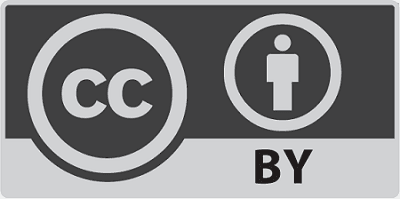 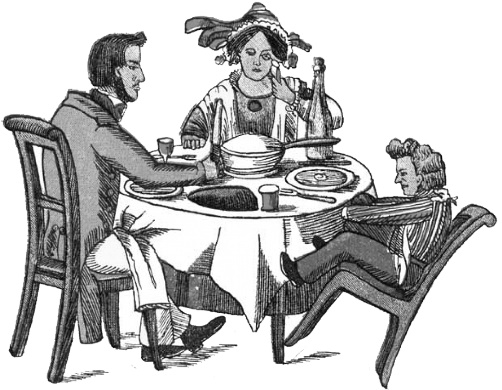 Hossner, E.-J. & Künzell, S. (2022).
Einführung in die Bewegungswissenschaft.
Limpert.

Kapitel 15:
Entwicklungsgemäßheit
Teil 15.2:
Störung und Förderung der motorischen Entwicklung
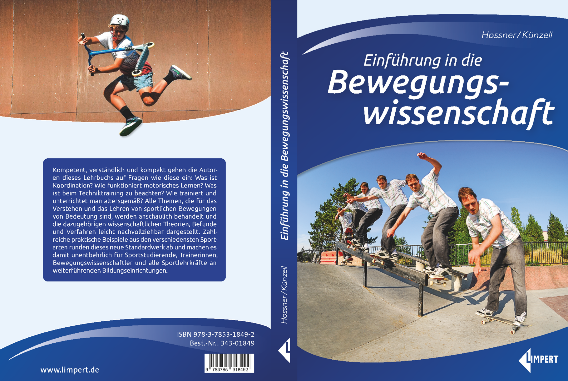 DCD+ADHD
nurDCD
nurADHD
Ver-gleich
Gruppe
Kasten 15.1: Entwicklungsbedingte Koordinationsstörungen im Alter von 7 Jahren erhöhen die Wahrscheinlichkeit für eine beeinträchtigte Lebensbewältigung im Alter von 22 Jahren (Rasmussen & Gillberg, 2000). (S. 432)
Bildnachweis:
Kasten 15.1 / Zappelphilipp: aus Hoffmann, H. (1917). Der Struwwelpeter 
(400. Auflage). Literarische Anstalt Rütten & Loening. Wikisource (de.wikisource.org/wiki/Der_Struwwelpeter/Die_Geschichte_vom_Zappel-Philipp. Gemeinfreie Abbildung)
Diese Abbildung darf nur unter der Bedingung für beliebige Zwecke genutzt (geteilt, bearbeitet, vervielfältigt, verbreitet, öffentlich zugänglich gemacht) werden, dass auf etwaige Veränderungen hingewiesen wird, dass eine Verbreitung unter denselben Lizenzbedingungen erfolgt und dass in folgender Weise Urheber- und Rechteangaben gemacht werden: Bild: Hossner & Künzell, lizenziert unter CC BY-SA, Einführung in die Bewegungswissenschaft
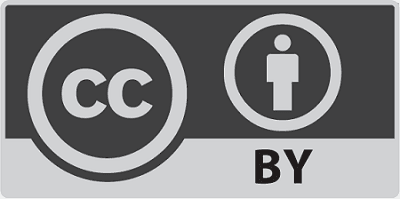 Literaturnachweis:
Rasmussen, P. & Gillberg, C. (2000). Natural outcome of ADHD with developmental coordination disorder at age 22 years: A controlled, longitudinal, community-based study. Journal of the American Academy of Child and Adolescent Psychiatry, 39(11), 1424–1431. https://doi.org/10.1097/00004583-200011000-00017
Hossner, E.-J. & Künzell, S. (2022).
Einführung in die Bewegungswissenschaft.
Limpert.

Kapitel 15:
Entwicklungsgemäßheit
Teil 15.2:
Störung und Förderung der motorischen Entwicklung
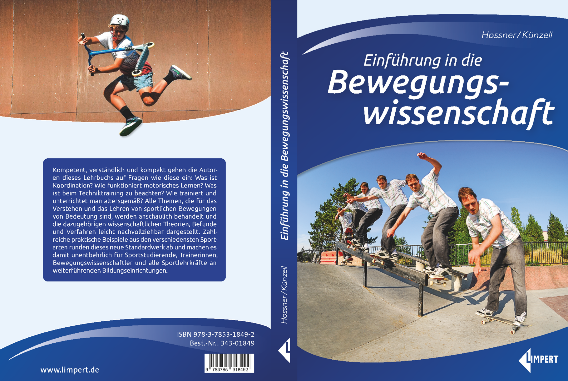 Abbildung 15.5: Der „Bio-Motion Lab Walker“ mit extremen Ausprägungen eines weiblichen, männlichen, traurigen und fröhlichen Gangbilds (Bilder aus Troje, 2021) (S. 434)
Bildnachweis:
Abb. 15.5 / Gangbilder: aus Troje, N. F. (2021). Biomotion lab walker. www.biomotionlab.ca/html5-bml-walker/. Abdruck mit freundlicher Genehmigung des Autors.
Literaturnachweis:
Troje, N. F. (2021). Biomotion Lab Walker. https://www.biomotionlab.ca/html5-bml-walker/
Diese Abbildung darf nur unter der Bedingung für beliebige Zwecke genutzt (geteilt, bearbeitet, vervielfältigt, verbreitet, öffentlich zugänglich gemacht) werden, dass auf etwaige Veränderungen hingewiesen wird, dass eine Verbreitung unter denselben Lizenzbedingungen erfolgt und dass in folgender Weise Urheber- und Rechteangaben gemacht werden: Bild: Hossner & Künzell, lizenziert unter CC BY-SA, Einführung in die Bewegungswissenschaft
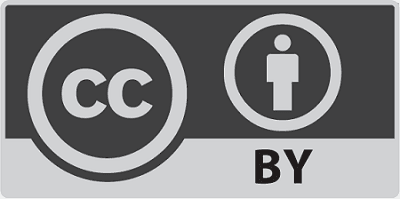 Hossner, E.-J. & Künzell, S. (2022).
Einführung in die Bewegungswissenschaft.
Limpert.

Kapitel 15:
Entwicklungsgemäßheit
Teil 15.2:
Störung und Förderung der motorischen Entwicklung
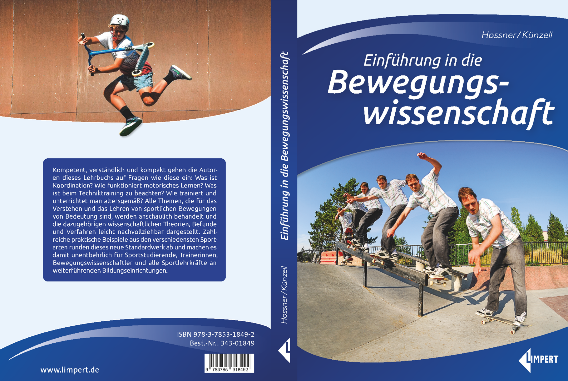 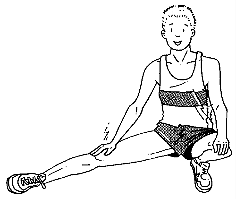 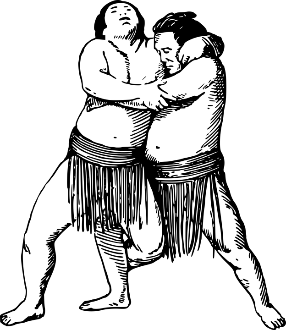 Kasten 15.2: Ein koordinativ-perzeptuell anspruchsvolles Training hat eine bessere Wirkung auf die Kognition als ein Arbeitsgedächtnis- oder Ausdauertraining (Moreau et al., 2015). (S. 438)
<
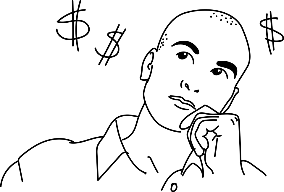 Bildnachweis:
Kasten 15.2 / Sumo-Ringer (OpenClipart-Vectors, pixabay.com/
de/vectors/japan-japanisch-sport-sumo-ringer-2029641/, CC0)
Kasten 15.2 / Leichtathlet: Vidralta (commons.wikimedia.org/
wiki/File:Souplesse_exercice_en_station_ %C3%A9cart%C3%A9.png, CC BY, derivative)
Kasten 15.2 / Denker: PaliGraficas (pixabay.com/
de/vectors/mann-denken-zeichen-geld-guy-2836238/, CC0)
Räumliche
Fähigkeiten
Arbeits-gedächtnis
Test
Diese Abbildung darf nur unter der Bedingung für beliebige Zwecke genutzt (geteilt, bearbeitet, vervielfältigt, verbreitet, öffentlich zugänglich gemacht) werden, dass auf etwaige Veränderungen hingewiesen wird, dass eine Verbreitung unter denselben Lizenzbedingungen erfolgt und dass in folgender Weise Urheber- und Rechteangaben gemacht werden: Bild: Hossner & Künzell, lizenziert unter CC BY-SA, Einführung in die Bewegungswissenschaft
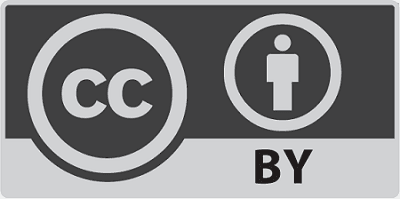 Literaturnachweis:
Moreau, D., Morrison, A. B. & Conway, A. R. A. (2015). An ecological approach to cognitive enhancement: Complex motor training. Acta Psychologica, 157, 44–55. https://doi.org/10.1016/j.actpsy.2015.02.007